師資培訓計劃
（三）
生命的影響
[Speaker Notes: NOTE:
To change the  image on this slide, select the picture and delete it. Then click the Pictures icon in the placeholder to insert your own image.]
我們需要
兩位老師  
1) 五旬宗科目,  2) 聖經科目 - (原文 - 希臘文 , 希伯來文)
你們 (畢業生及校友)
APTA 認證要求 基本需要一位全職校長和五位全職教師
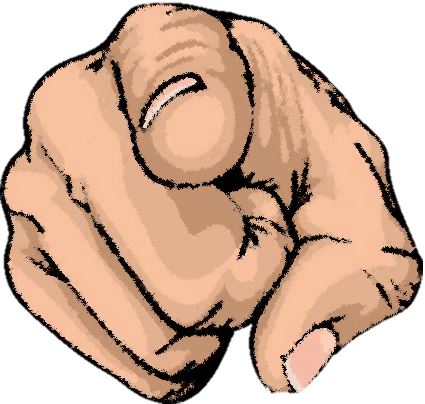 生命的影響
                  由你開啟
500,000.00
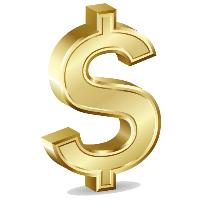 (每位老師)
師資培訓藍圖
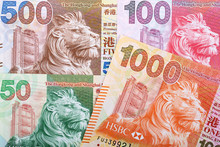 三年 X［車敬 + 學費(50%) + 酬金］
進入方式及支付費
如有100位捐贈者
(每位老師)
每月只需$150
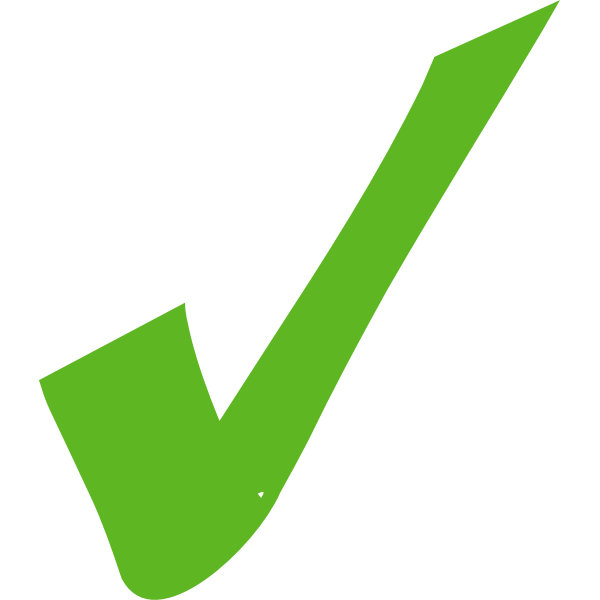 「致力培訓五旬宗明日領袖，願榮耀歸神」
神召神學院的使命宣言：